Razonamiento Abstracto
Capacidad de crear ideas a partir de otras, imaginar sucesos, narrar historias, modelar procesos, leer e interpretar problemas, planificar soluciones, proyectarse al futuro y soñar.
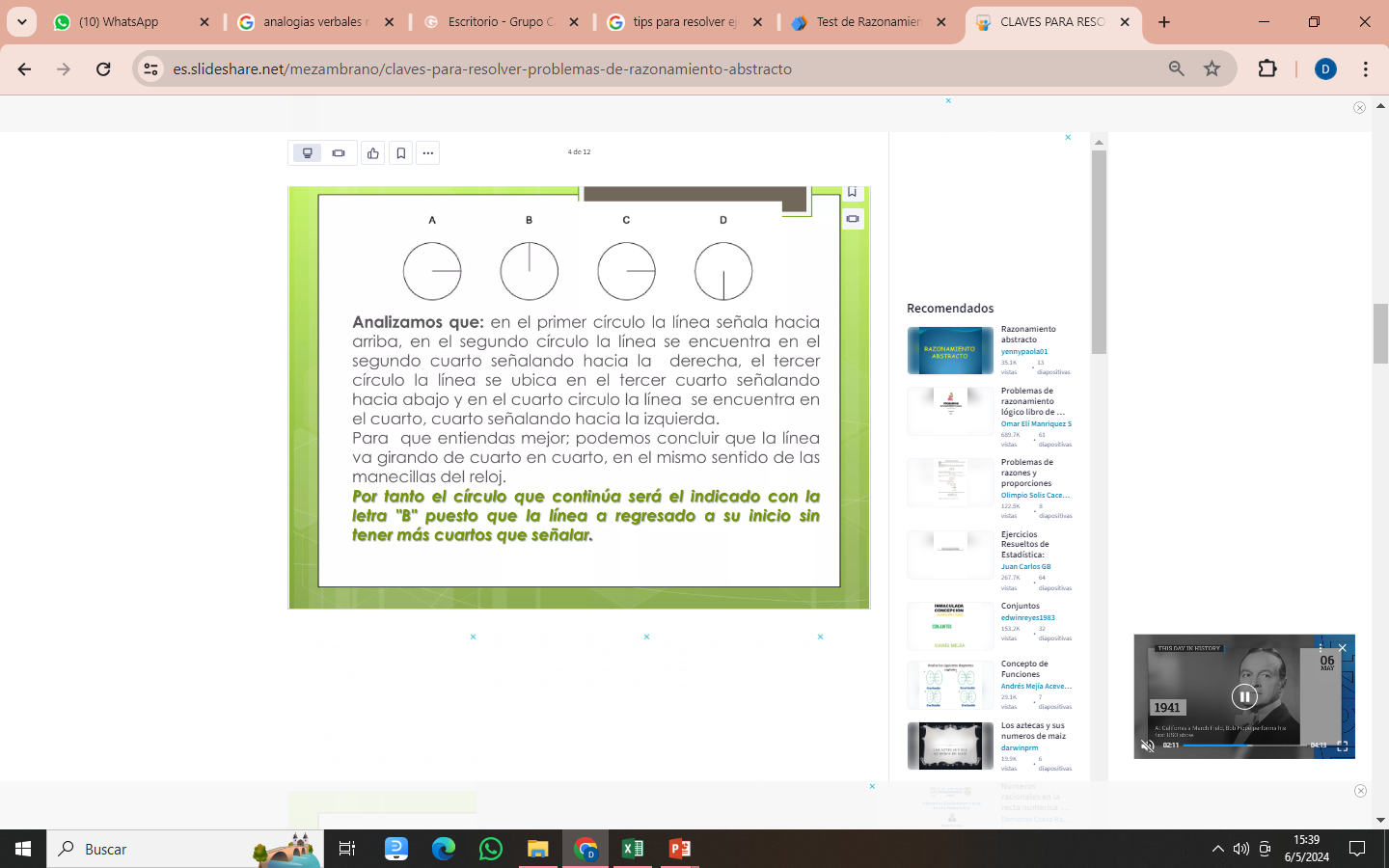 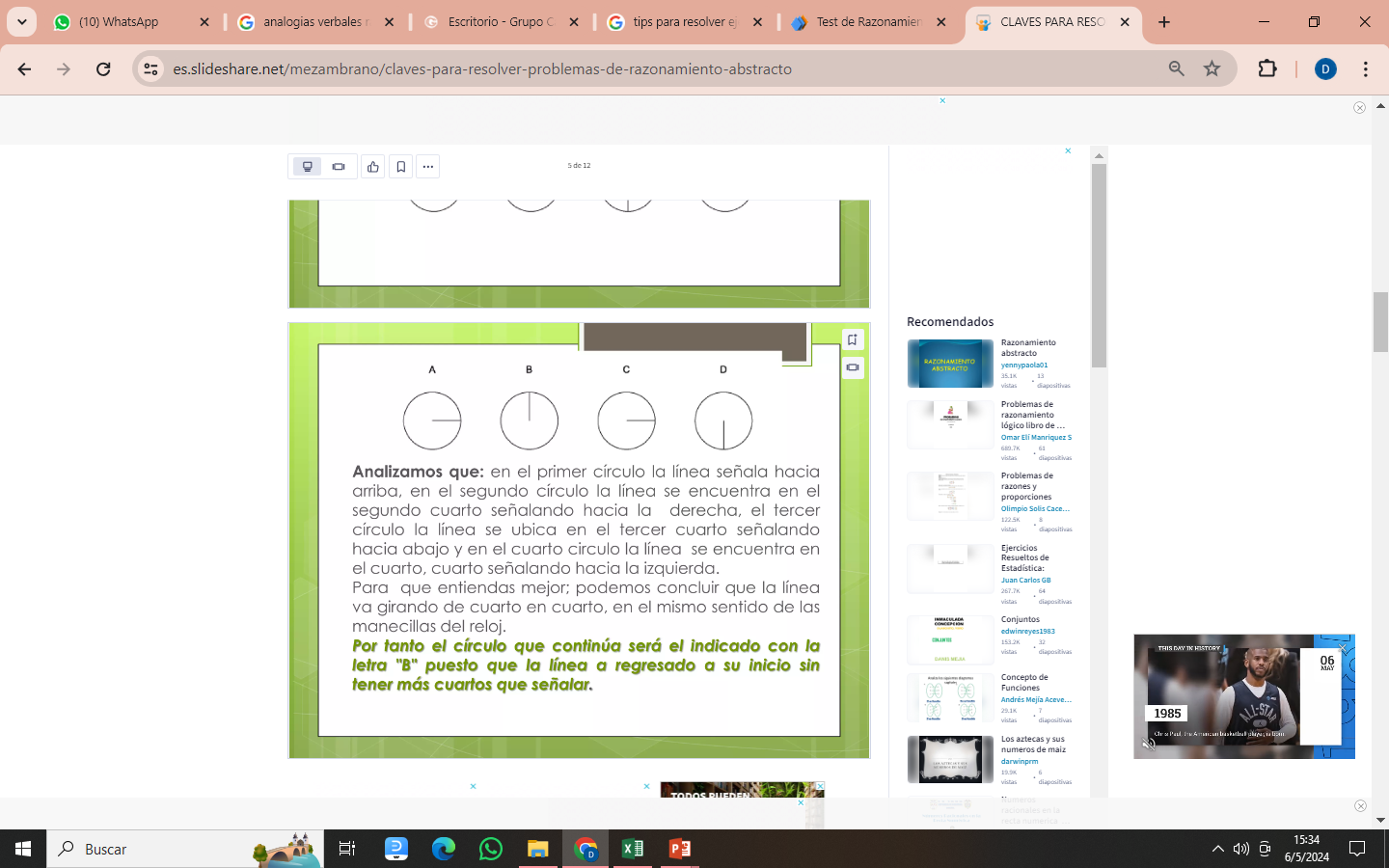 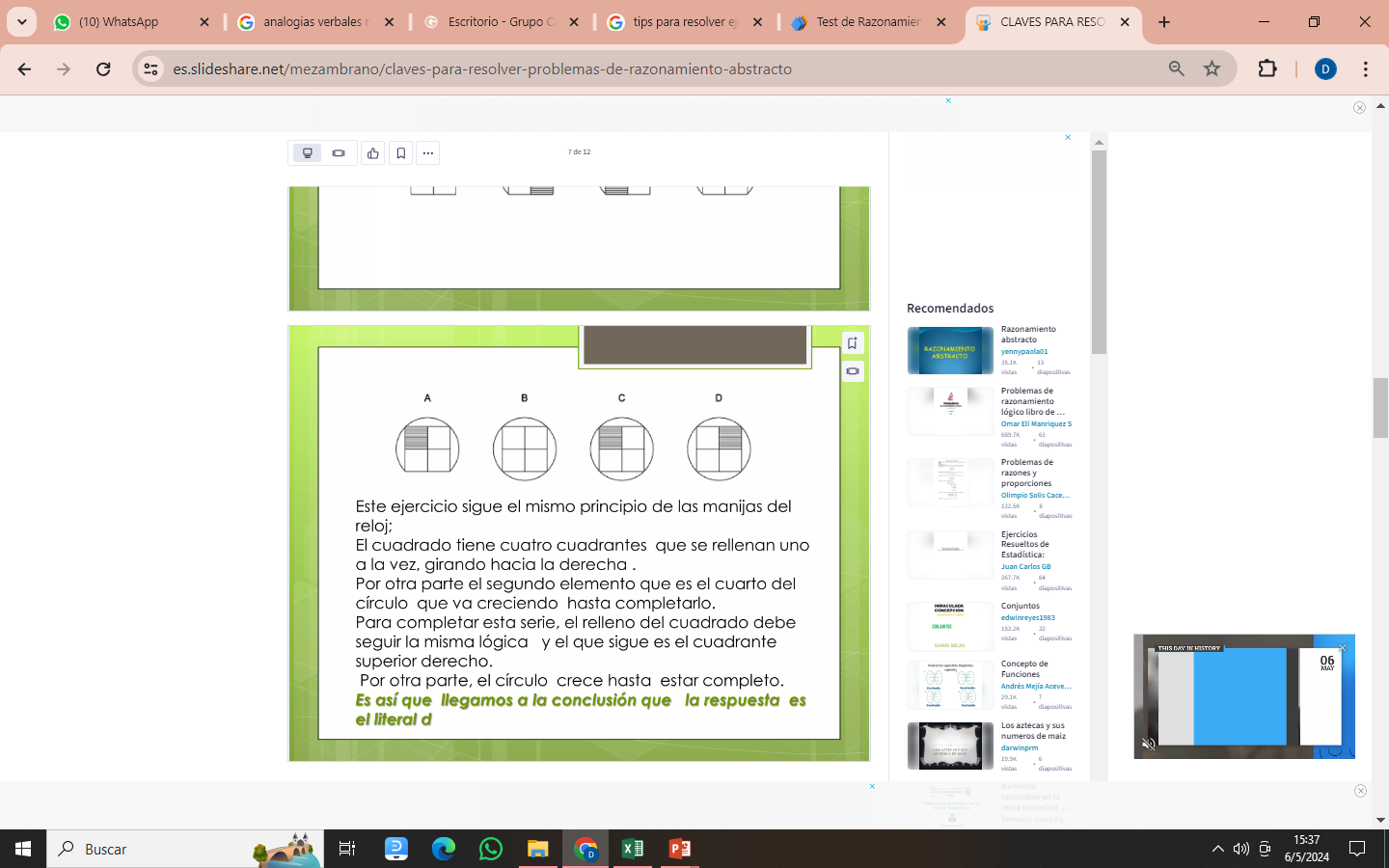 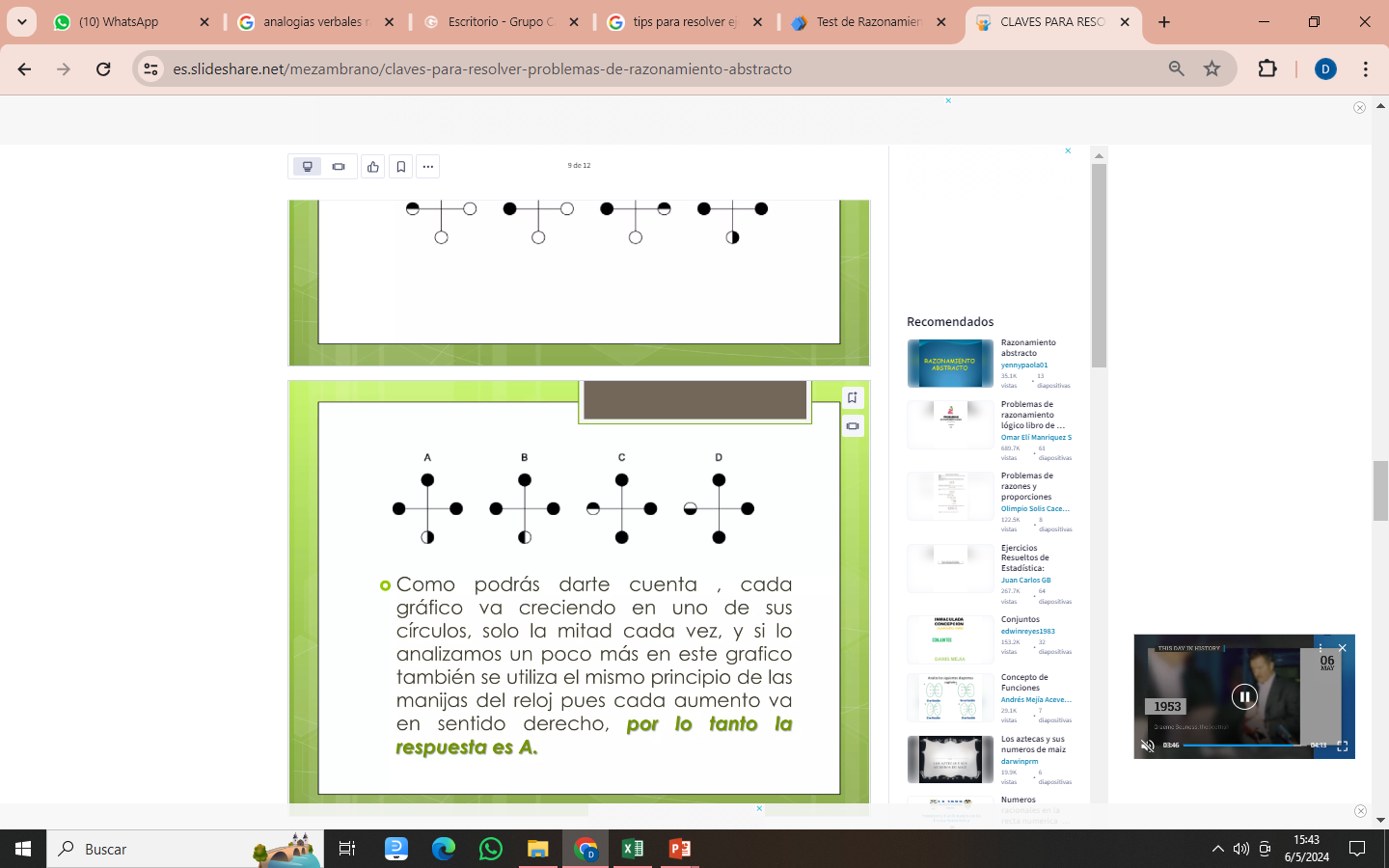 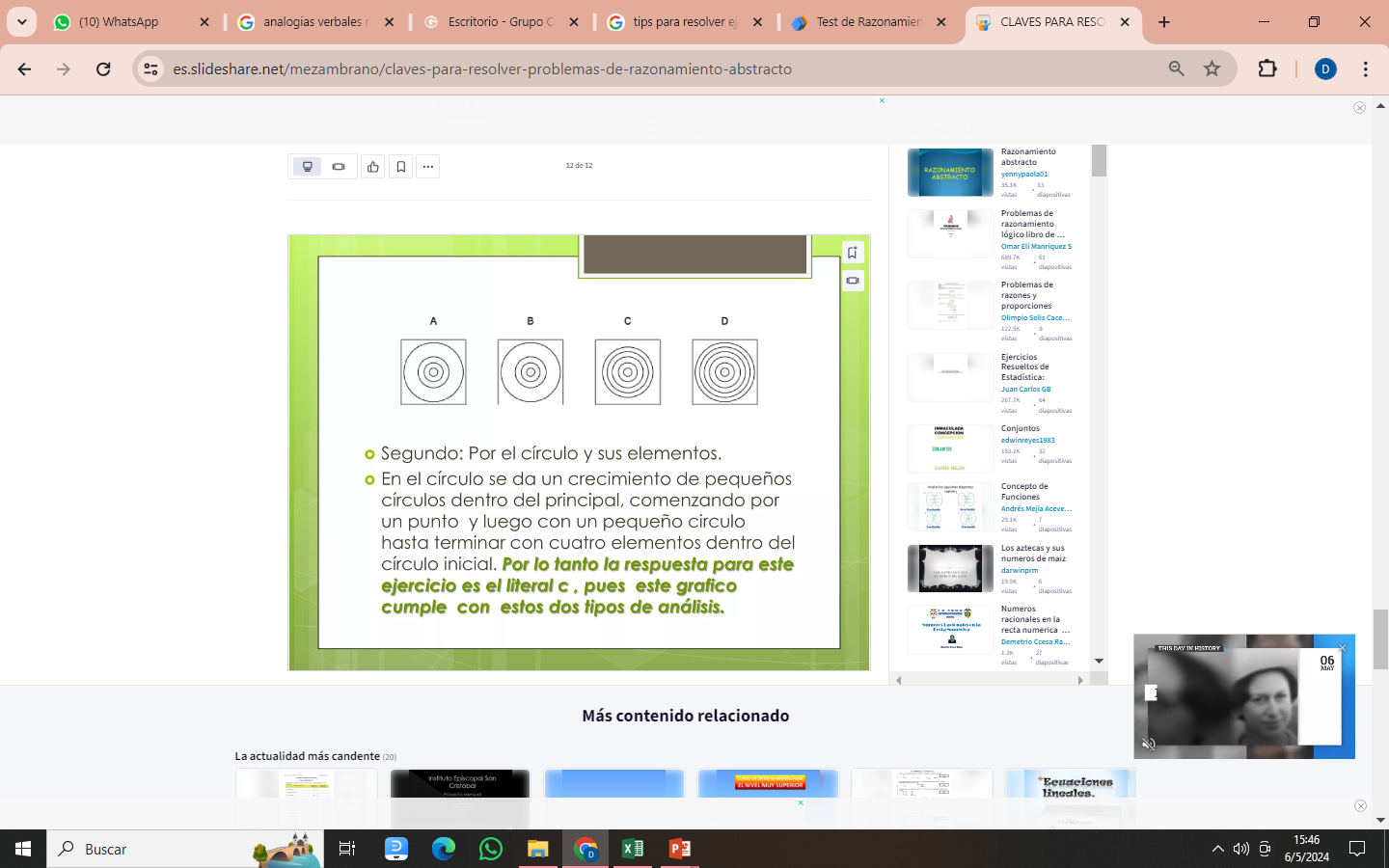